分析统计
成都冠唐科技有限公司
目录
1、月季年报表

2、出入库明细表

3、出入库汇总

4、分类统计

5、预见性分析统计
月季年报表
可按月，季度，年统计货品的出入库总金额，期末金额，期初金额
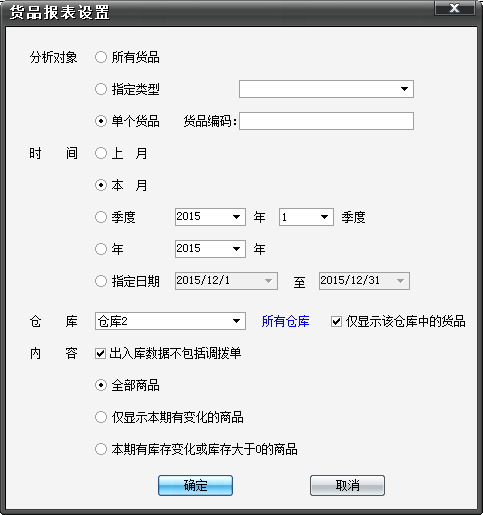 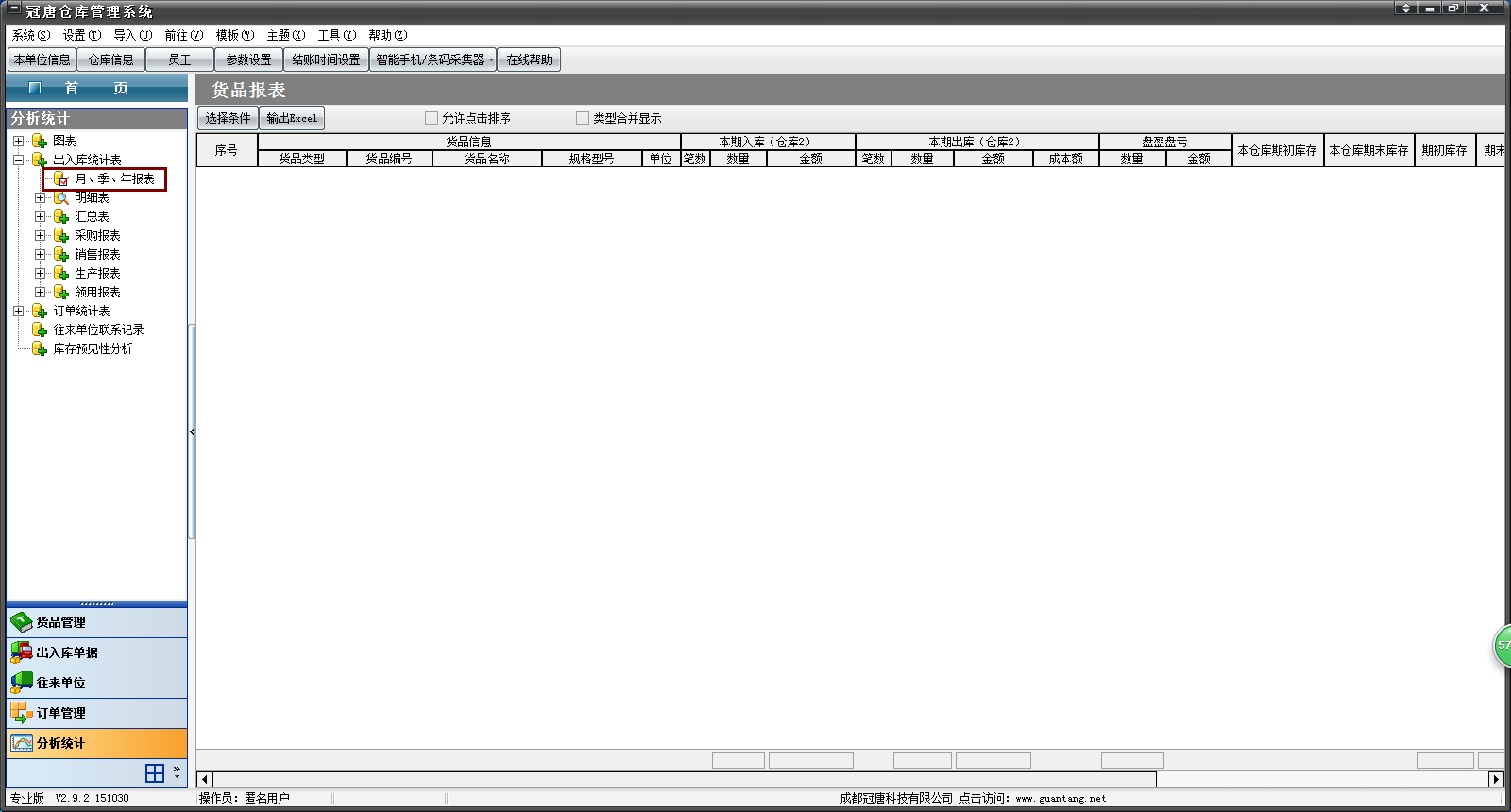 可以分析所有货品、某一类型的货品以及单个货品的出入库金额，期初、期末金额
可以选择一个仓库也可以选择多个仓库
月季年报表
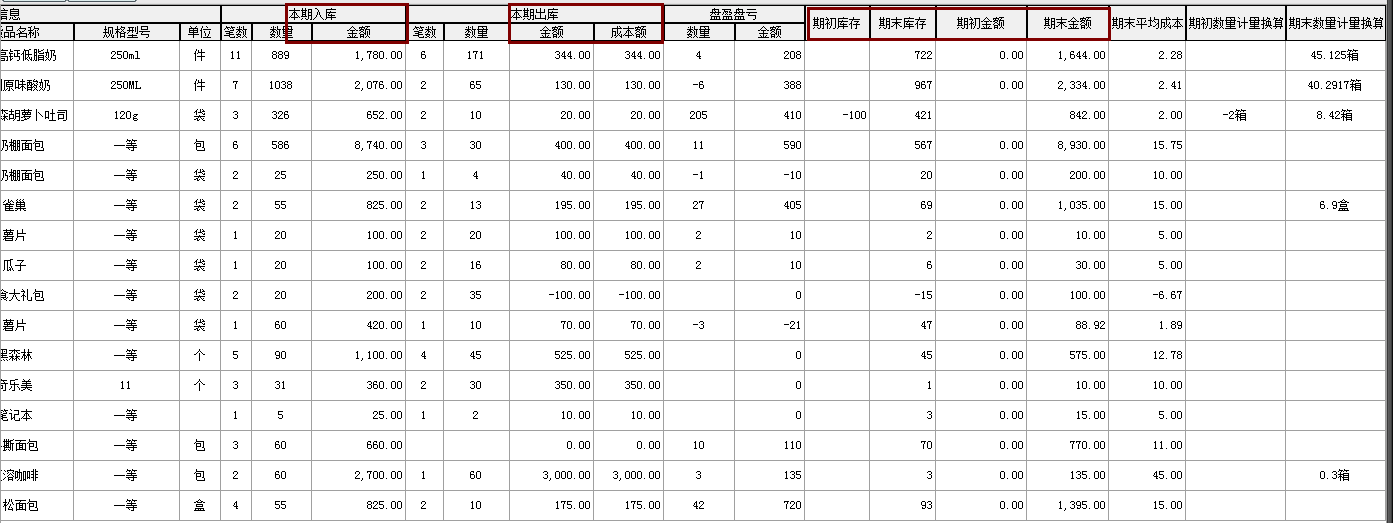 统计结果显示
月季年报表
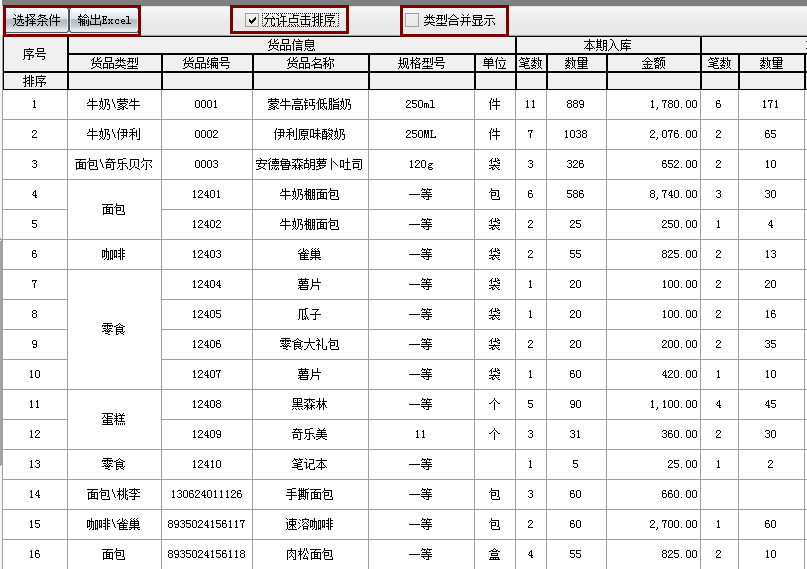 勾选“允许点击排序”点击箭头指的地方会排序
可以将分析结果导出为EXCEL表格
出入库明细表可按出入库类型、仓库、部门等信息统计一段时间内每个货品的出入库明细
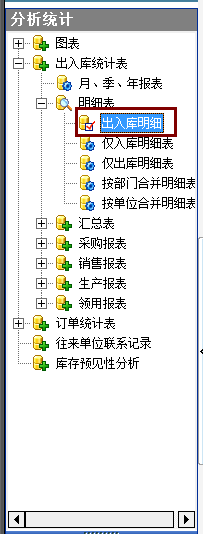 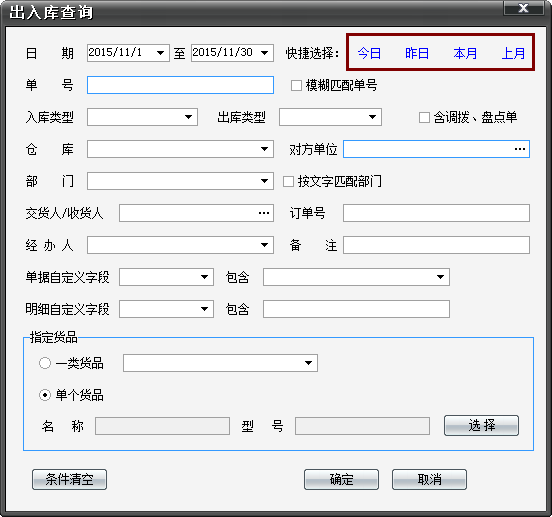 快捷设置时间范围
根据自己的需要选择统计条件，可以统计一类货品，也可以统计单个货品
统计结果
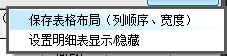 出库数量可以按负数显示
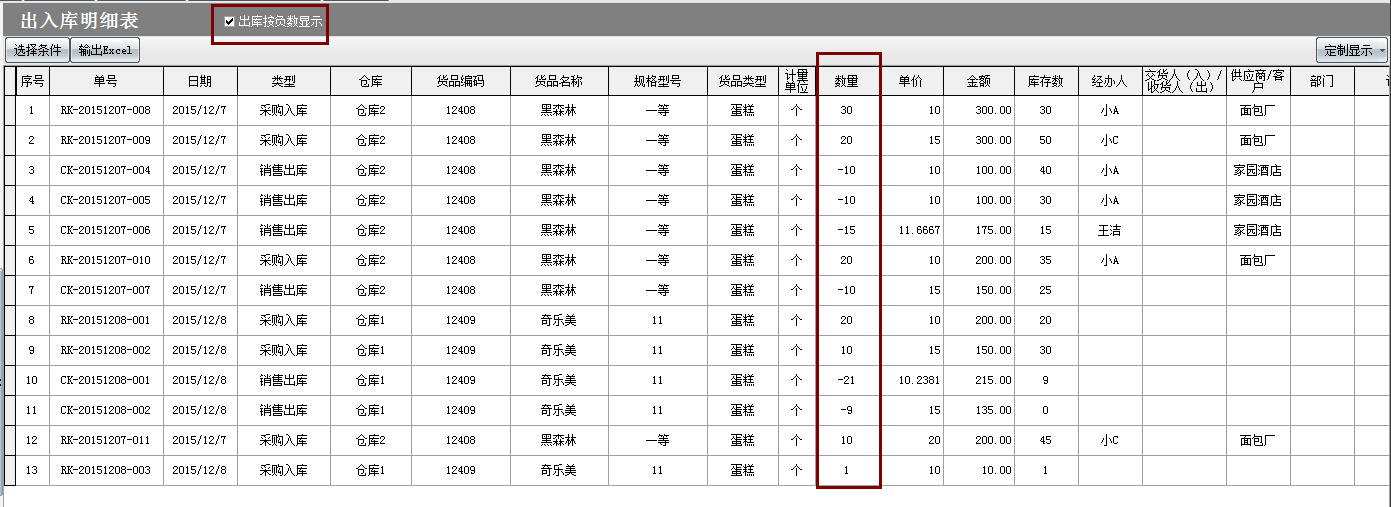 可以调整表格的宽度与显示顺序，以及可以隐藏不需要的行
出入库汇总(统计单个货品入库总数，出库总数)
快捷设置时间范围
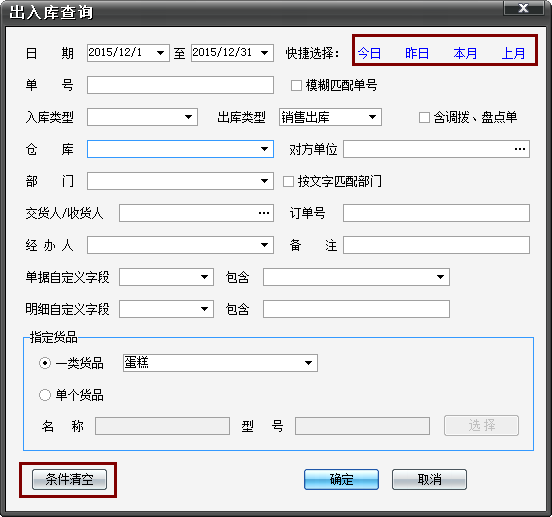 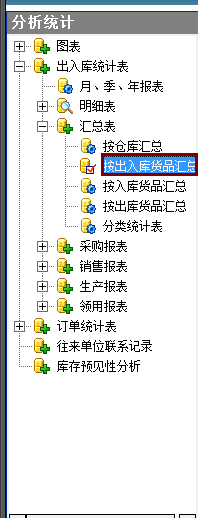 根据自己的需要选择统计条件，可以统计一类货品，也可以统计单个货品
清空所有条件
查询结果
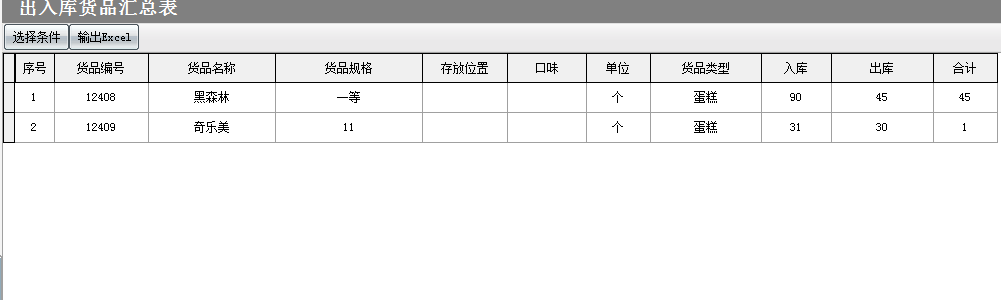 分类统计按货品类别统计每个类型货品一段时间内的期初金额，入库金额，出库金额、期末金额
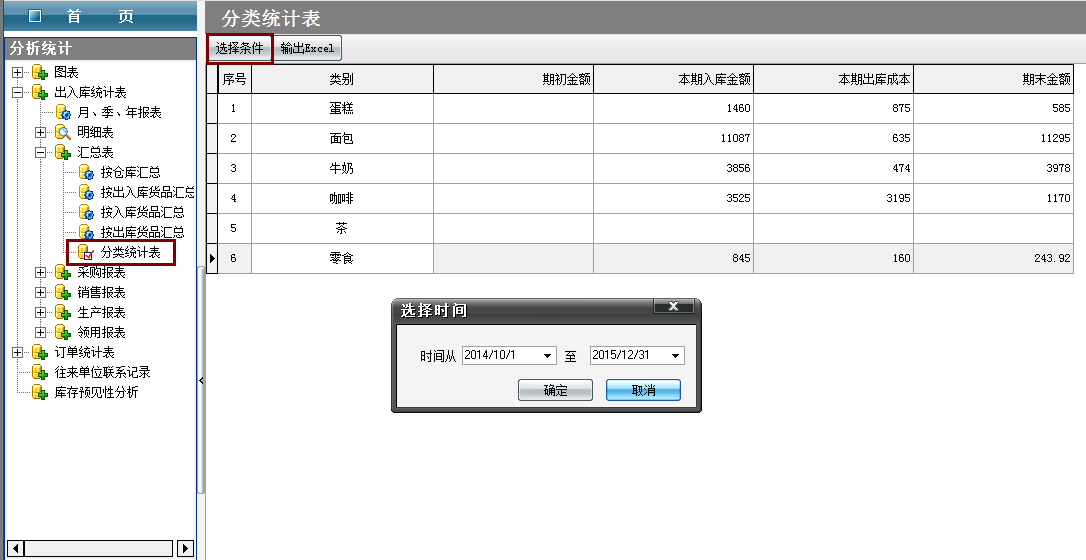 选择分类统计的时间范围
统计结果
货品类别、期初金额、本期入库金额、本期出库成本、期末金额
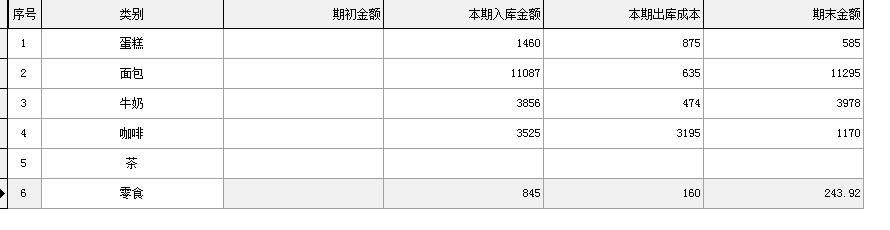 库存预见性分析分析1个月后的库存是否充足
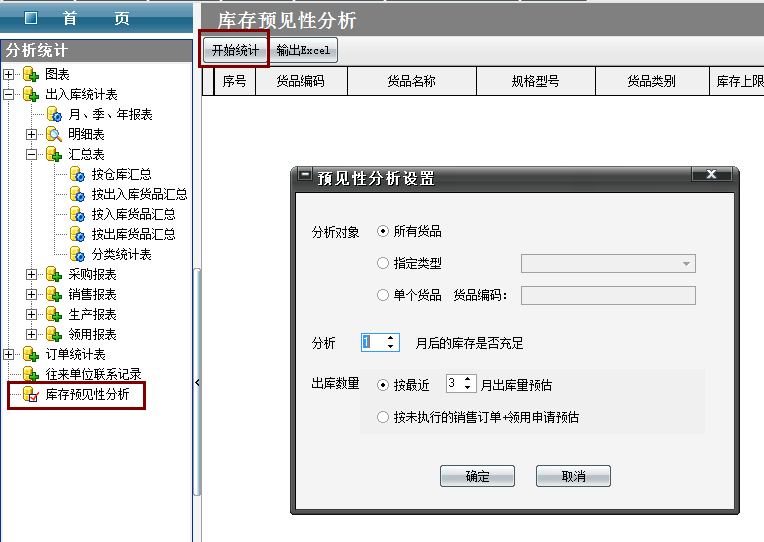 可以分析所有货品、某个类型的货品以及单个货品的库存情况
比如按3个月出库量估算，用3个月的总库存数除3得出每月预计出库数量
统计结果
订单不足和订单超上限都会有颜色提示
采购订单未
执行入库的
数量
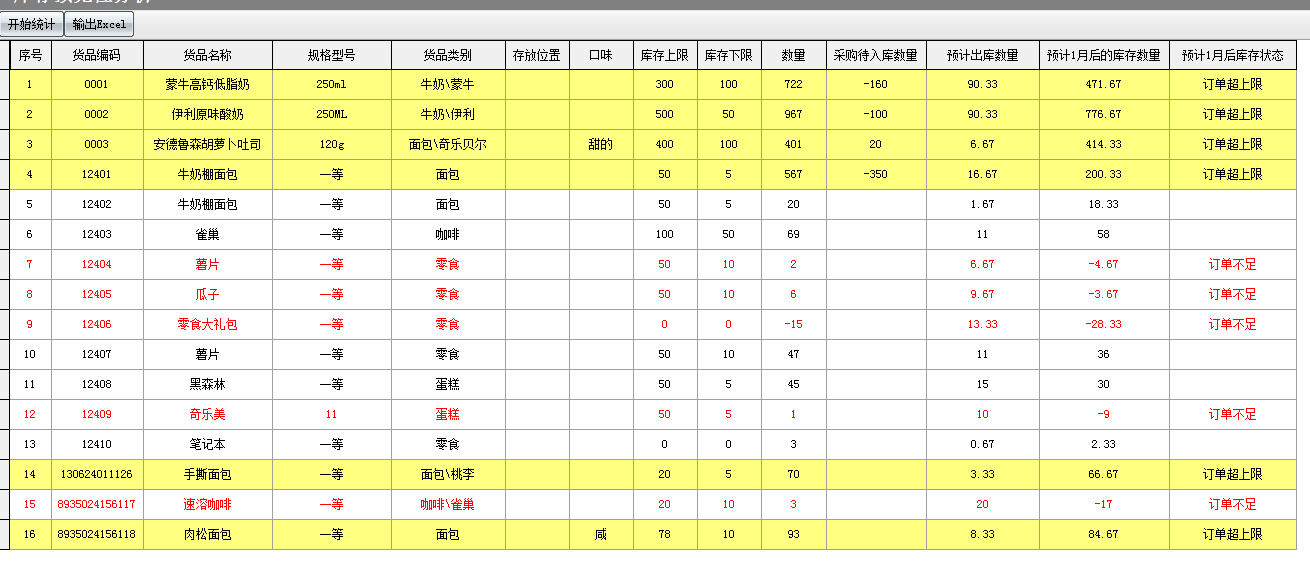 总库存数-采购待入库数量-预计库存数量=预计1月后的库存数量
统计结果
比如按3个月出库量估算，用3个月的总库存数除3得出每月预计出库数量
订单不足和订单超上限都会有颜色提示
采购订单未
执行入库的
数量
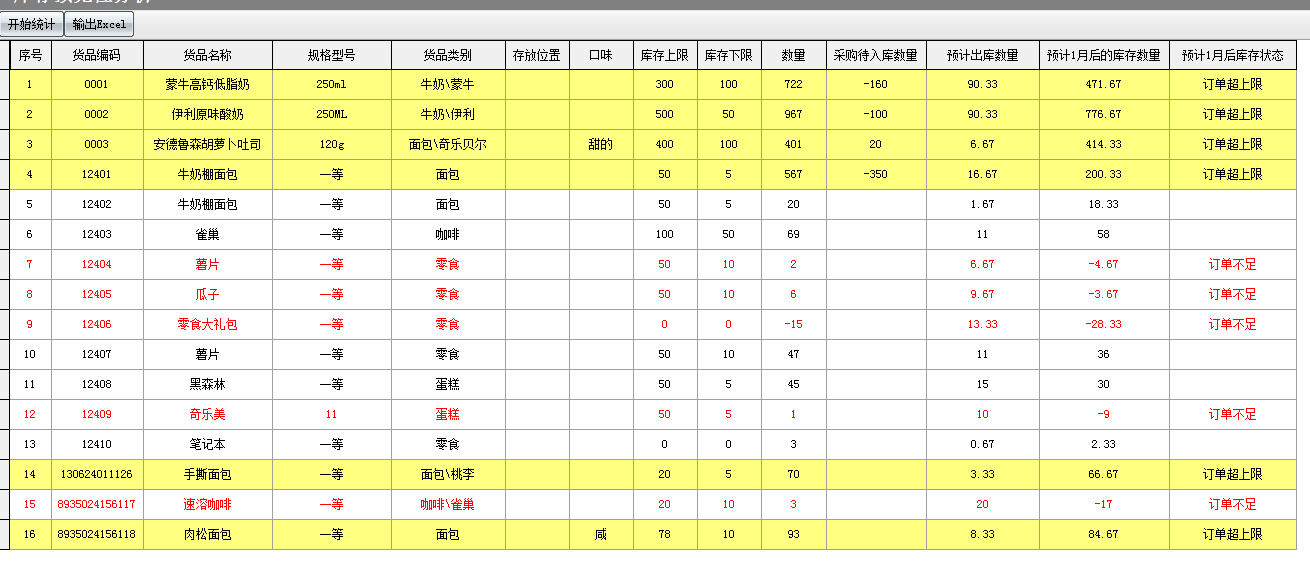 总库存数-采购待入库数量-预计库存数量=预计1月后的库存数量
成 都 冠 唐 科 技 有 限 公 司更多仓库解决方案欢迎咨询我们 电话：4000280130(同QQ号)
微信：
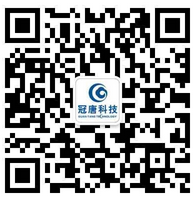